تأثير الاشعة فوق البنفسجية على إنبات كلا من الفول والقمح
الفول Vicia faba
القمح Triticum aestivum
الضوء
تعد الشمس المصدر الطبيعي والرئيسي للأشعة فوق البنفسجية وهي عبارة عن أشعة كهرومغناطسية غير مرئية تتميز بطول موجة أقل من تردد الضوء المرئي. 
وتنبعث الأشعة فوق البنفسجية وتنقسم الى ثلاث درجات (A ,B ,C ) حسب طول الموجة
3
تأثير الاشعة فوق البنفسجية على النبات
تؤثر الأشعة على الشكل المورفولوجي والعمليات الفسيولوجية داخل الخلية مثل ( انخفاض في مساحة الورقة ومعدلات تراكم الكتلة الحيوية , طول النبات , كمية البروتينات والكربوهيدرات , ي كمية البرولين , كمية الفلافونيدات ) . 
تؤثر على التركيب الوراثي (طفرات في DNA وRNA )
تؤثر على التركيب التشريح الداخلي والخارجي للنبات.
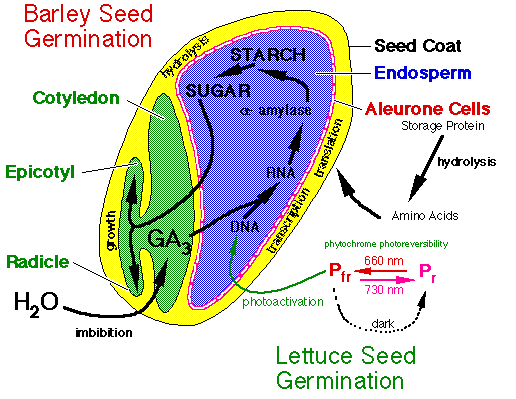 الخبيزة Malva parviflora
الربلة Plantago major
تأثير الاشعة فوق البنفسجية على إنبات كلا من الفول والقمح
المواد والأدوات:
بذور مختلفة ( فول ، قمح) 
جهاز الأشعة فوق البنفسجية ultraviolet light
أطباق بتري زجاجية
ورق ترشيح
ماء للري
طريقة العمل
تعقم البذور , يتم وضع 10 بذور  لكل نوع نباتي على حدا.
قسمت البذور محل الدراسة إلى مجموعتين: مجموع غير معرض للأشعة الفوق بنفسجية (مجموعة الضابطة control) مجموعة معرضة للأشعة الفوق بنفسجية  
تروى البذور بكمية مناسبة من الماء حسب حجم البذرة ( 10 مل للبذور البروتينية – 5 مل للبذور النيجيلية ).
تترك الأطباق لمدة إسبوع مع احكام اغلاقها في مكان معقم ومظلم, ويلاحظ التالي:
نسبة الانبات =  عدد البذور المنبته  × 100
                       عدد البذور الكلية
البذور الأسرع في الانبات.
كتابة التقرير
ملاحظة الاعراض (سرعة الانبات، نسبة الانبات ، استمرار الانبات) 
النتيجة : أي من النباتين اسرع في الانبات؟ المعرضة للأشعة او الكنترول ، من الأعلى في نسبة الانبات ذوات الفلقه (نبات الفول ) او نباتات ذوات الفلقتين (القمح)؟
الاستنتاج والمناقشة (التفسير الفسيولوجي).لماذا حصلتي على هذي النتيجة؟
المناقشة
بذور البناتات تحت الدراسة كانت سرعة الانبات للبذور المشععه اكبر من سرعة الانبات للبذور الغير مشععه وذلك قد يكون راجع الى ان طاقة الاشعة الفوق بنفسجية تكون اعلى من طاقة الضوء المرئي بتالي فانها تصبح ذات تاثير اكبر على غلاف البذرة ممايودي الى كسرها وانباتها بشكل اسرع , لكن نسبة الانبات الكلية واستمراريتها تختلف فتصبح في بذور النباتات الغير مشععه اكبر منها في المشععه ((Noble.,2002 وذلك راجع الى ان الاشعة الفوق بنفسجية تعمل على تثبيط تنبية الجبرلين الموجود في الجنين بتالي تثبيط تكون الانزيمات ( الفا اميليز او البروتنيز) المتخصصه في تكسير المواد المخزنه بتالي تثبيط استمرار نمو الجذير والرويشة.
المناقشة
تحتوي غلاف البذرة للنباتات على مواد كميائية تعمل على امتصاص الاشعة الفوق بنفسيجة الزائده مثل الفلافونيدات لكن فعاليتها يعتمد على شدة ومدة الاشعة الفوق بنفسجية وايضا يعتمد على تركيز تلك المواد في الغلاف الذي يختلف من نوع نباتي الى اخر فلذلك بعض النباتات تكون اكثر مقاومة لتلك الاشعة فلا يظهرهناك تأثير على البذور المشععه من حيث نسبة النبات او استمراريته وبعض بذور النباتات يتأثر تحت الشدة المنخفضة من تلك الاشعة.
تابع
تختلف نسبة إنبات الفول والقمح ويرجع ذلك إلى  اختلاف الاحتياجات الضوئية للإنبات  حيث أن بعض البذور لها احتياج مطلق وتام للضوء لكي تنبت وبعض البذور تعرضها للضوء يؤدي إلى تثبيط إنباتها  ولاحظنا من تجربتنا ومن تجارب سابقة أن بذور نباتات ذوات الفلقتين أكثر حساسية للأشعة فوق البنفسجية من ذوات الفلقة الواحدة وقد يرجع ذلك إلى :
أن كمية المادة المخزنة في بذور ذوات الفلقتين اكبر من ذوات الفلقة الواحدة بالتالي تتأثر المواد المخزنة من بروتينات وكربوهيدرات بالأشعة حيث تعمل على تكسيرها أو تثبيط عملية الاستفادة منها عند إنبات البذور.
المناقشة
وقد يرجع الاختلاف إلى حجم البذور حيث أن بذور الفول اكبر حجما من بذور القمح بالتالي فأن كمية الأشعة التي تستقبلها تكون اكبر بالتالي يكون تأثيرها أكبر على الإنبات.
وقد يرجع عدم تأثر بذور القمح إلى أن وقت تعرضها للأشعة (4 ساعات ) لم يكن كافيا لاختراق قصرتها والتأثير على نسبة الإنبات.
والبذور المستخدم هي لنباتات (قمح , الفول) تتميز بمقاومتها للظروف البيئة القاسية بشكل عام حيث أنها تلجأ إلى الكمون عند تعرضها إلى أي ظروف بيئية مختلفة, وكمون البذور يقع تحت تحكم التوازن بين المواد المنشطة كالجبرلينات GA وبين المواد المثبطة كحمض الأبسيسك ABA واثبت الدراسات أن الأشعة فوق البنفسجية لها تأثير على حمض الابسيسك أو الجبرلينات أو كليهما معا.
مراجع كتابة المناقشة
Noble,2002 .Effects of UV-irradiation on seed germination. The Science of the total environmental 299 (173-176). https://doi.org/10.1016/S0048-9697(02)00232-2
Alfaghom,2011.Ultraviolate radiation on some annual desert plants. PhD theses. King Saud university.